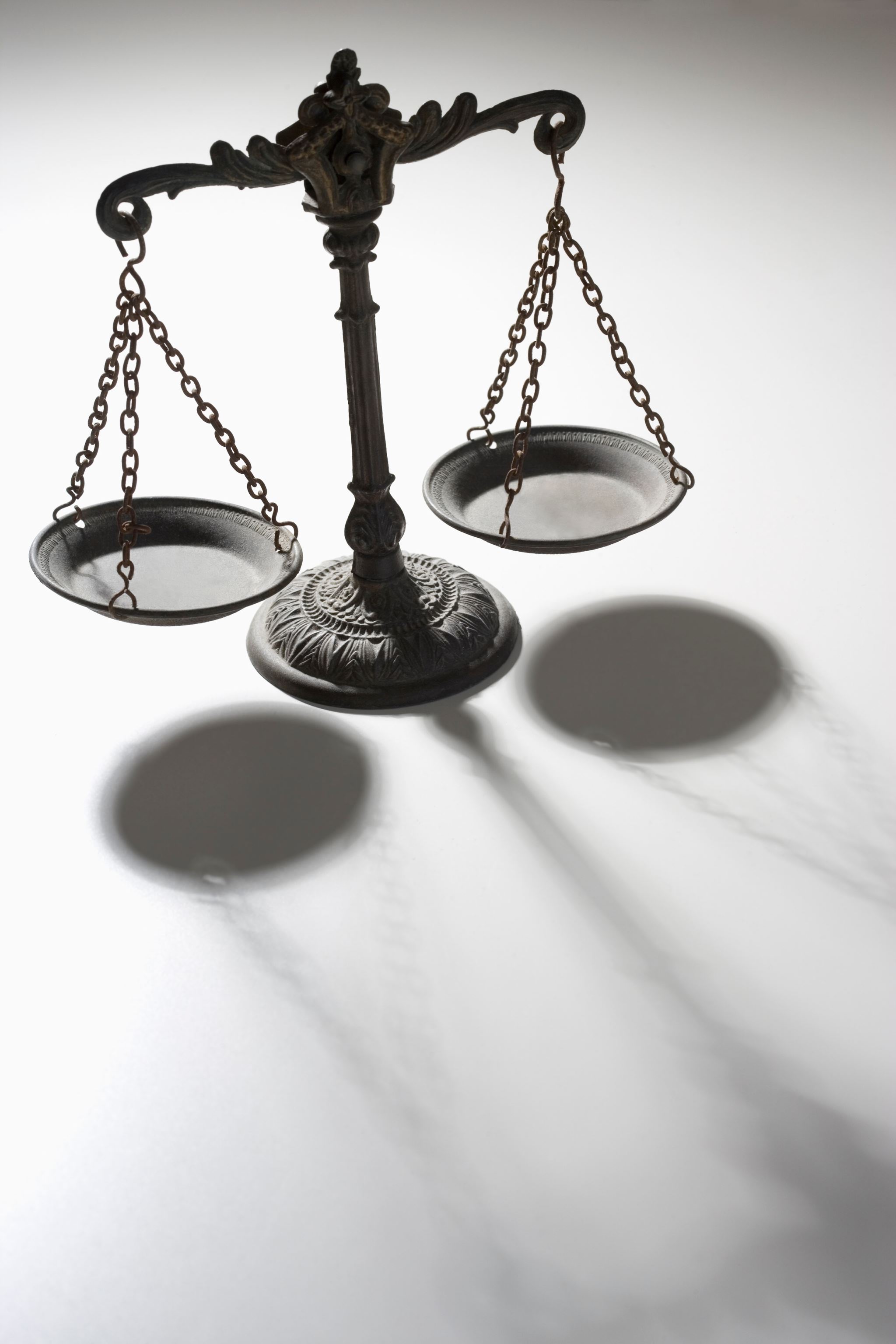 Restorative Justice Circles
Lisa Stoothoff, Restorative Justice Facilitator and Leader
Community MEETING
 February 10, 2023
Introduction to Circles
The Circle process is rooted in ancient traditions mostly from Indigenous communities around the world. Circles are still used as a form of collective engagement around issues of interest, engagement, communication, change and personal transformation.

The process allows every person an opportunity to speak and encourages attentive listening. The process welcomes difficult emotions and conversations while being rooted in interconnectedness.
Mindfulness Moment
The Talking Piece
The Talking Piece is a powerful equalizer and only the person that is holding the talking piece may speak.
The Piece is passed around, although participants are never required to speak. If you don't feel comfortable, just pass to the next person.
The Piece does not bounce around, it always goes around the circle.
General Guidelines:
Respect the talking piece
Speak from the heart
Listen from the heart
Take the experience and leave the words
Remain committed to the circle
Community Building
One person starts and answers the question.  Talking piece is passed around the circle until everyone has had a chance to speak.

Prompt #1
Why did you choose to become an educator?
Prompt #2
What is hard in your work as an educator at Donnelly?
Closing
Passing around the Talking Piece, identify something you heard today in the circle that made an impact on you.